Modern Imperialisme
Definitie
Wanneer
Waarom – doel 
Wie 
Waar
Modern Imperialisme
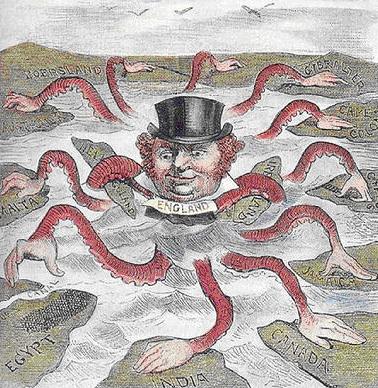 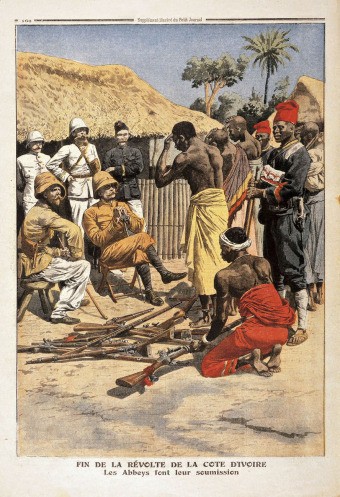 Modern Imperialisme
Modern Imperialisme
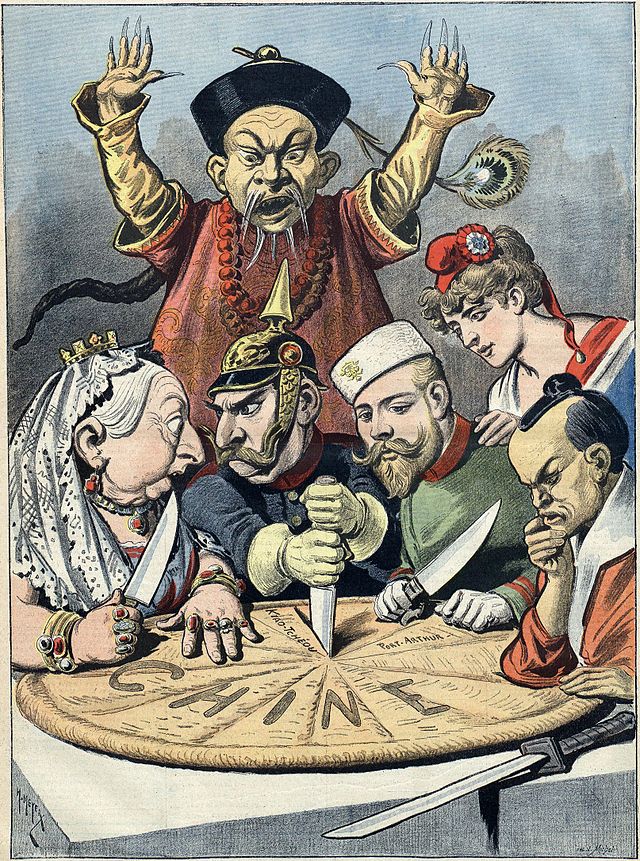 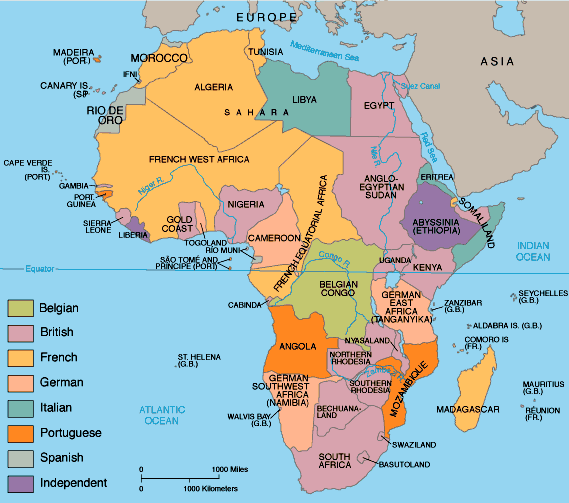 Modern Imperialisme
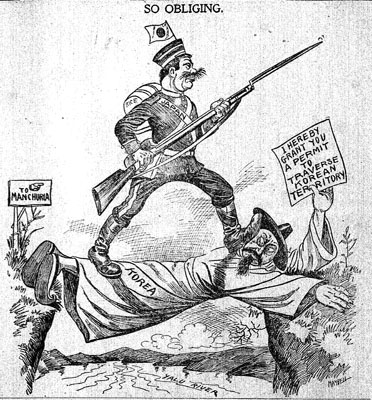 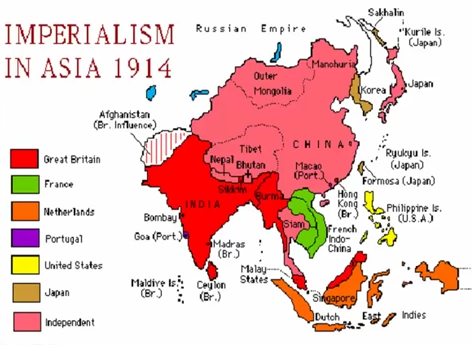 Imperialisme in Afrika 

Handelsposten worden uitvalsbases voor veroveringen van het achterland 
Wedloop om de ´witte vlekken´ op de kaart van Afrika 
1884: Conferentie van Berlijn o.l.v. Bismarck
Afrika wordt verdeel in invloedssferen
1903: bijna heel Afrika is opgedeeld (Engeland, Frankrijk, Duitsland, Italië)
Wie krijgt wat in Afrika?

Engeland  > Gebied tussen Kaapstad en Caïro (Egypte en Oost Afrika)
Frankrijk > Grote delen van Noord- en West-Afrika
Duitsland  >  Delen in Oost-Afrika en West-Afrika
België > Congo (Midden-Afrika) 
Portugal > Angola
Italië > Libië en (Ethiopië)
Wie heeft wat in Azië?


Engeland > India en Pakistan 
Frankrijk > Indochina = Vietnam, Laos, Cambodja 
Nederland > Nederlands-Indië en Nieuw Guinea
Amerika > Filippijnen 
Japan > Korea
Waarom?

Economische overwegingen > handel, grondstoffen, afzetgebieden 
Nationalisme > macht en aanzien 
Concurrentie > niet voor anderen onder willen doen
Superioriteitsgevoel > White man’s burden
Idealisme 
Hebzucht